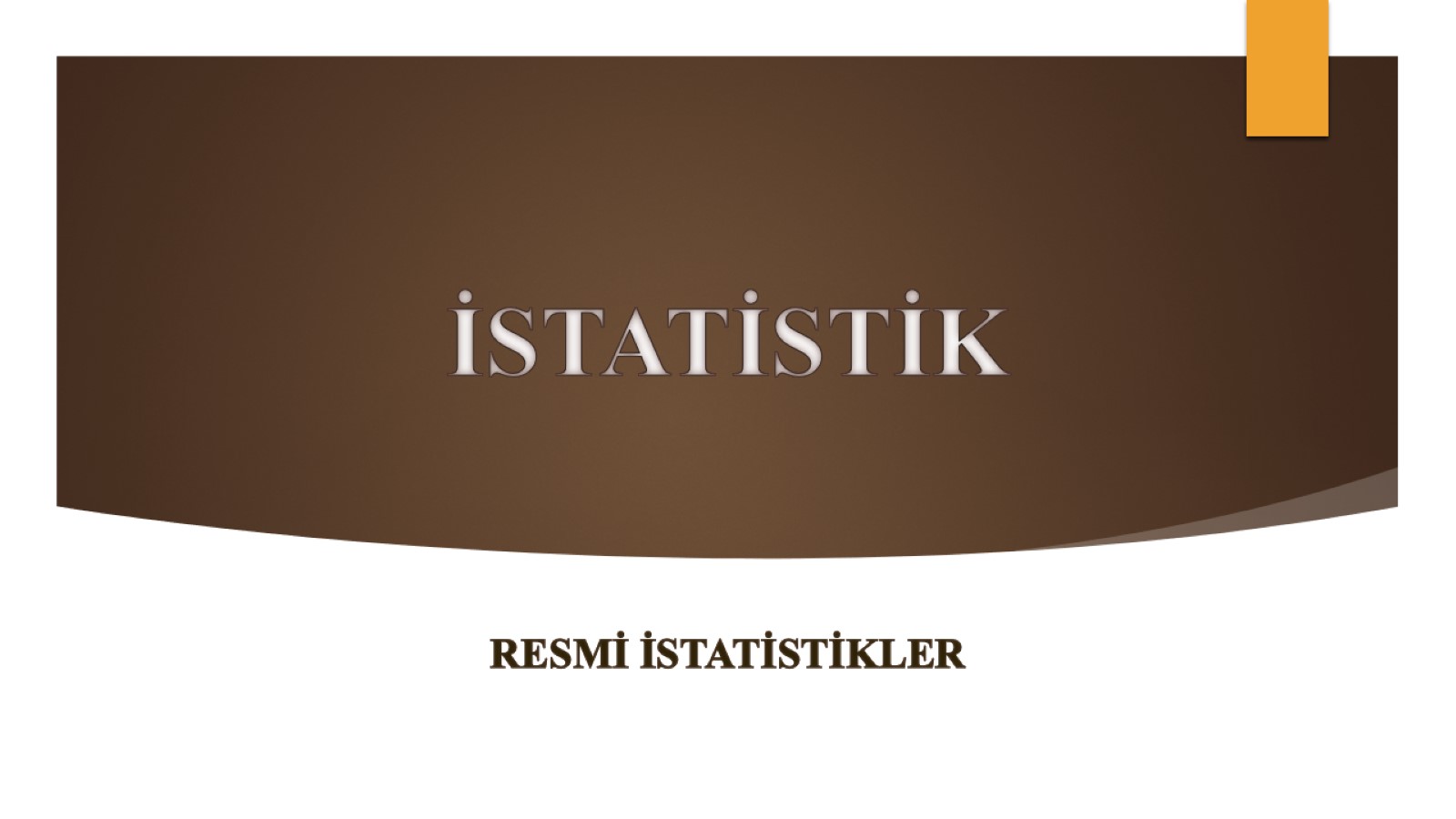 İSTATİSTİK
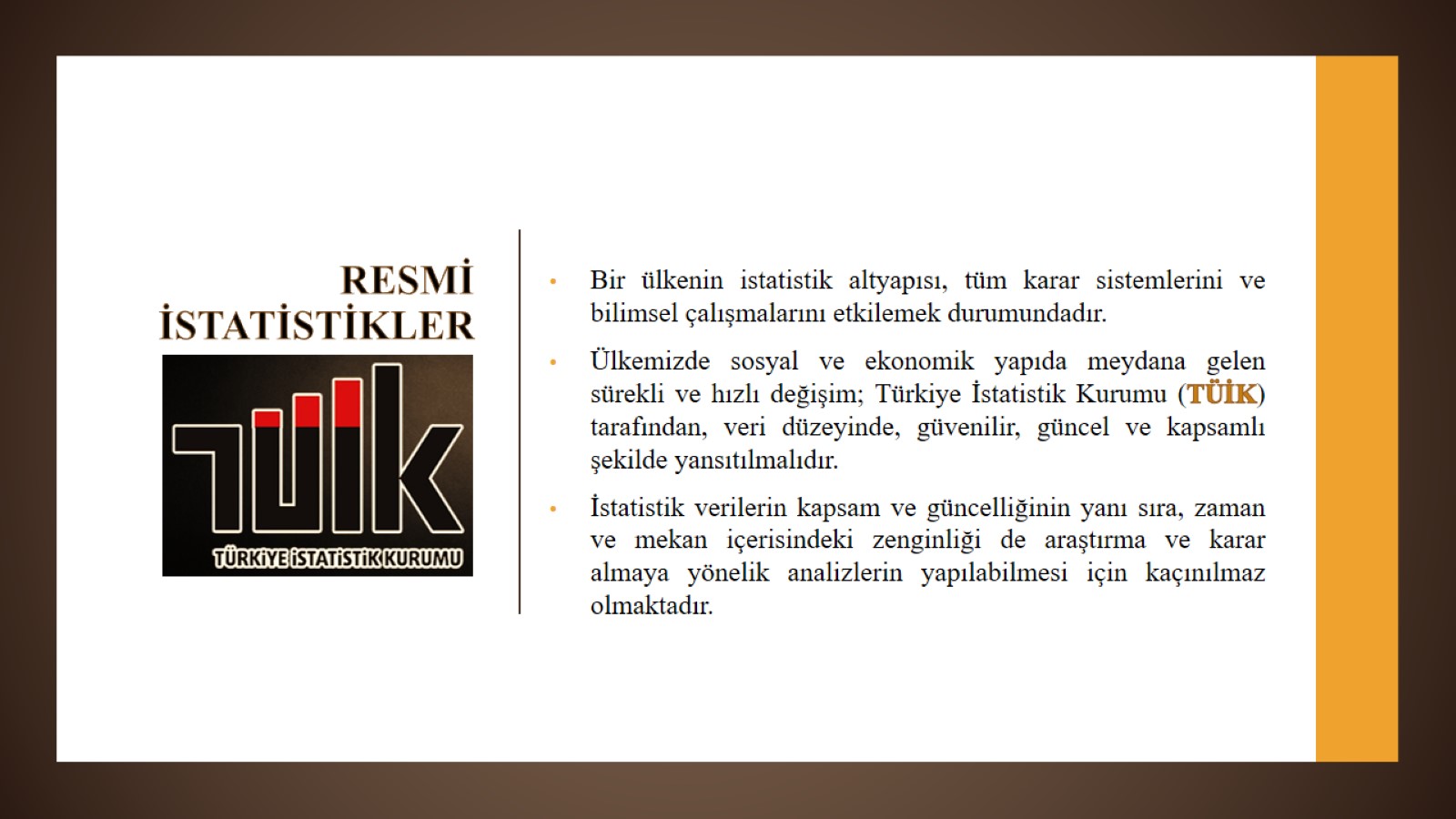 RESMİ İSTATİSTİKLER
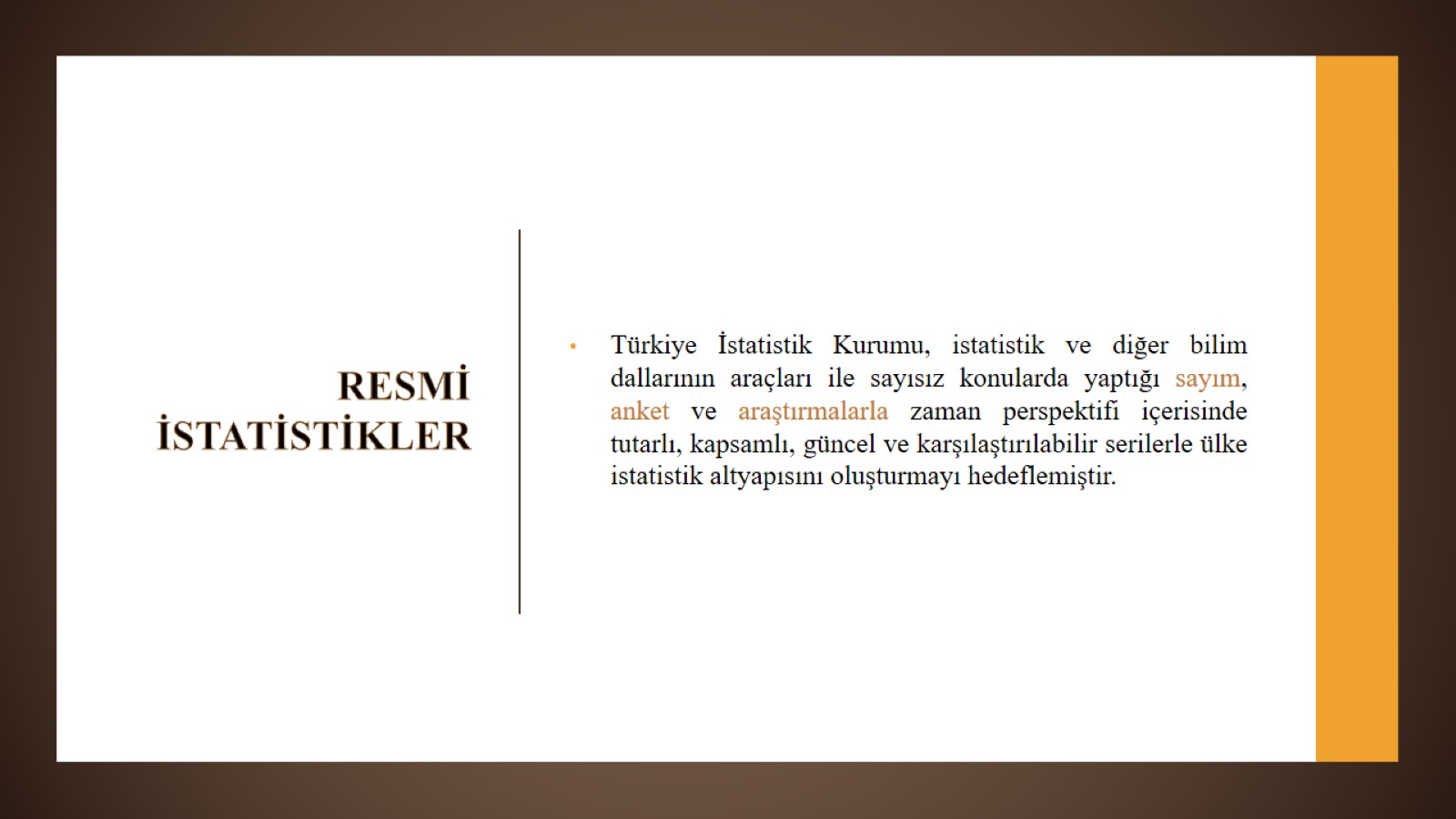 RESMİ İSTATİSTİKLER
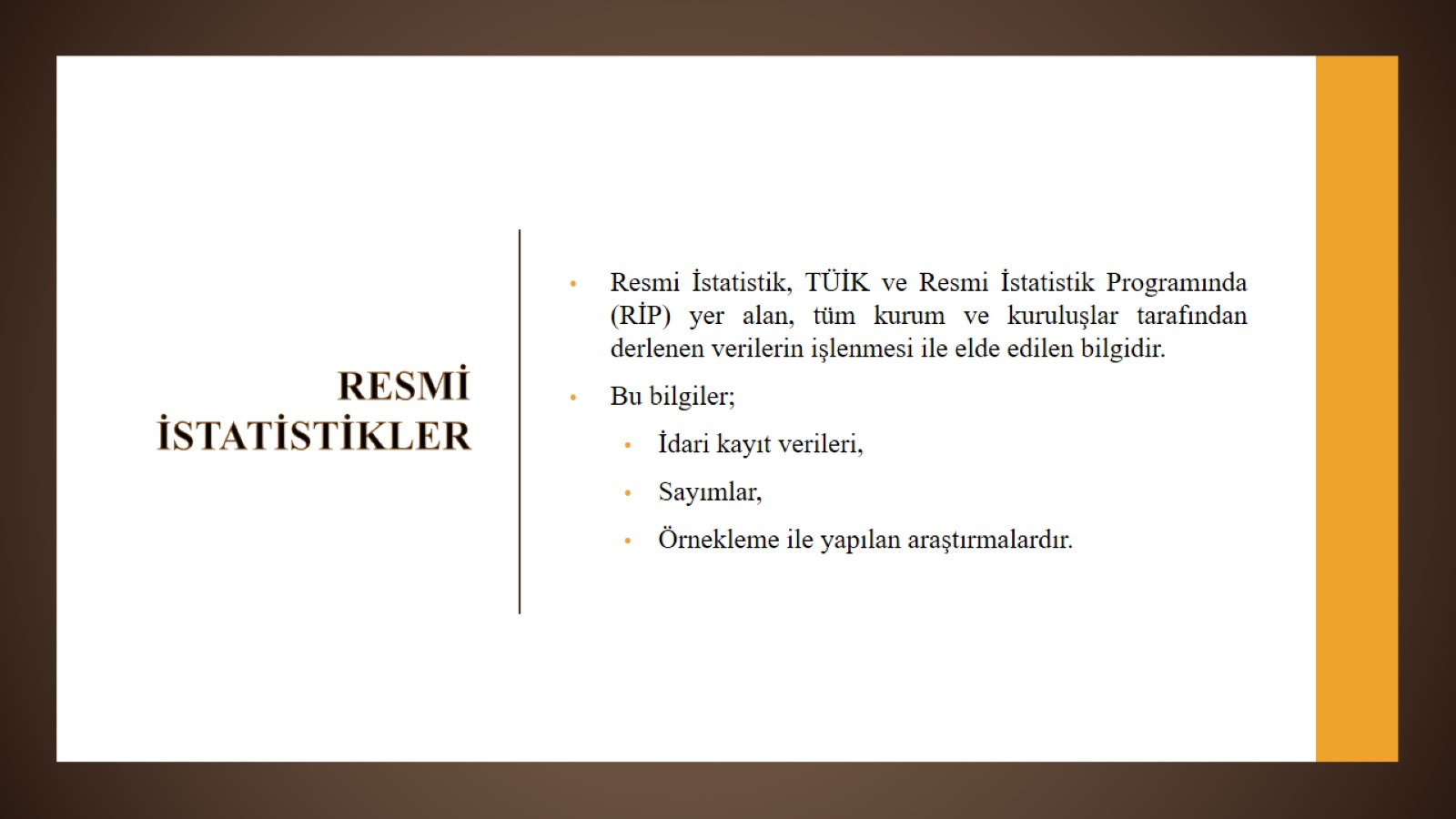 RESMİ İSTATİSTİKLER
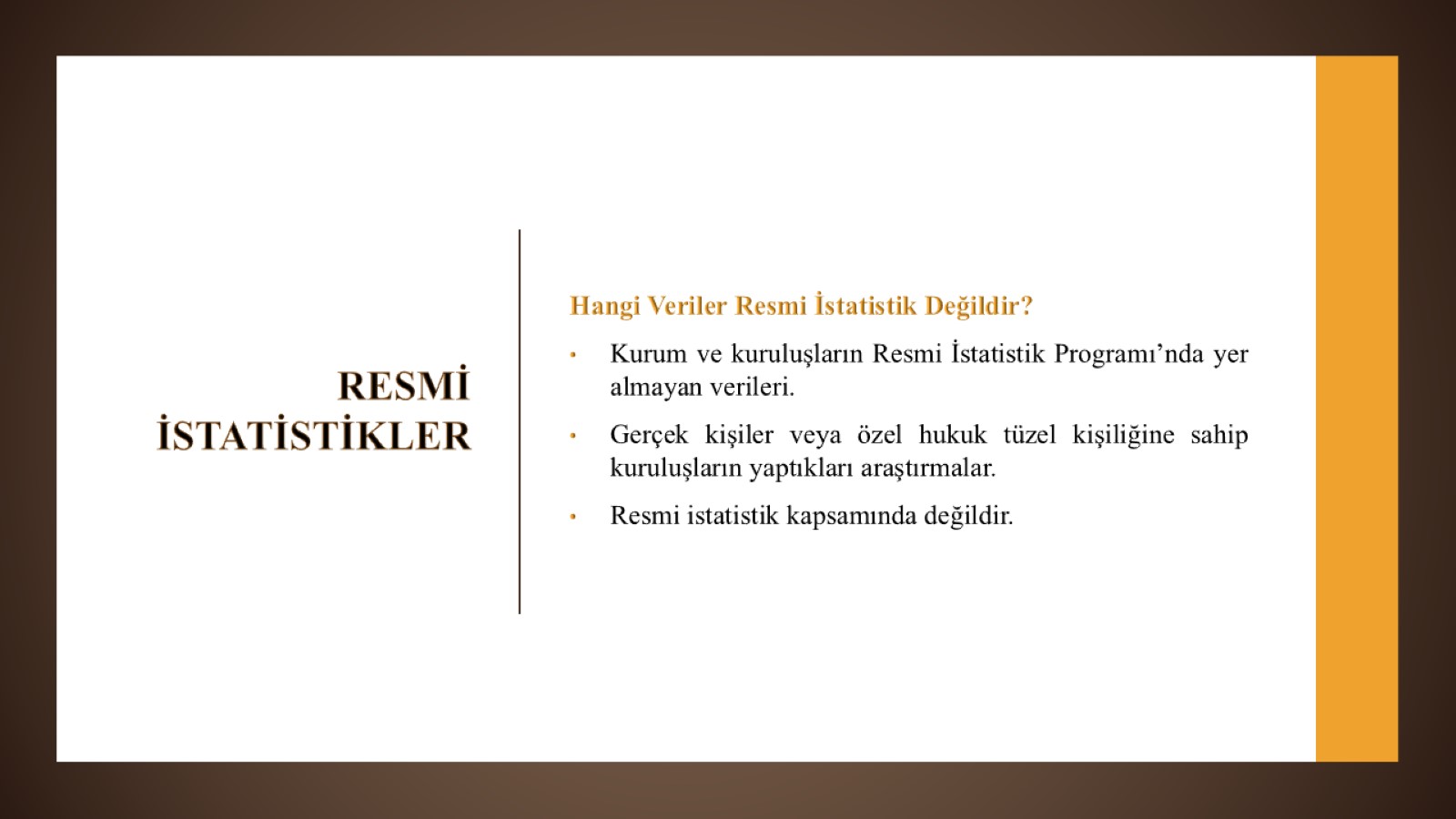 RESMİ İSTATİSTİKLER
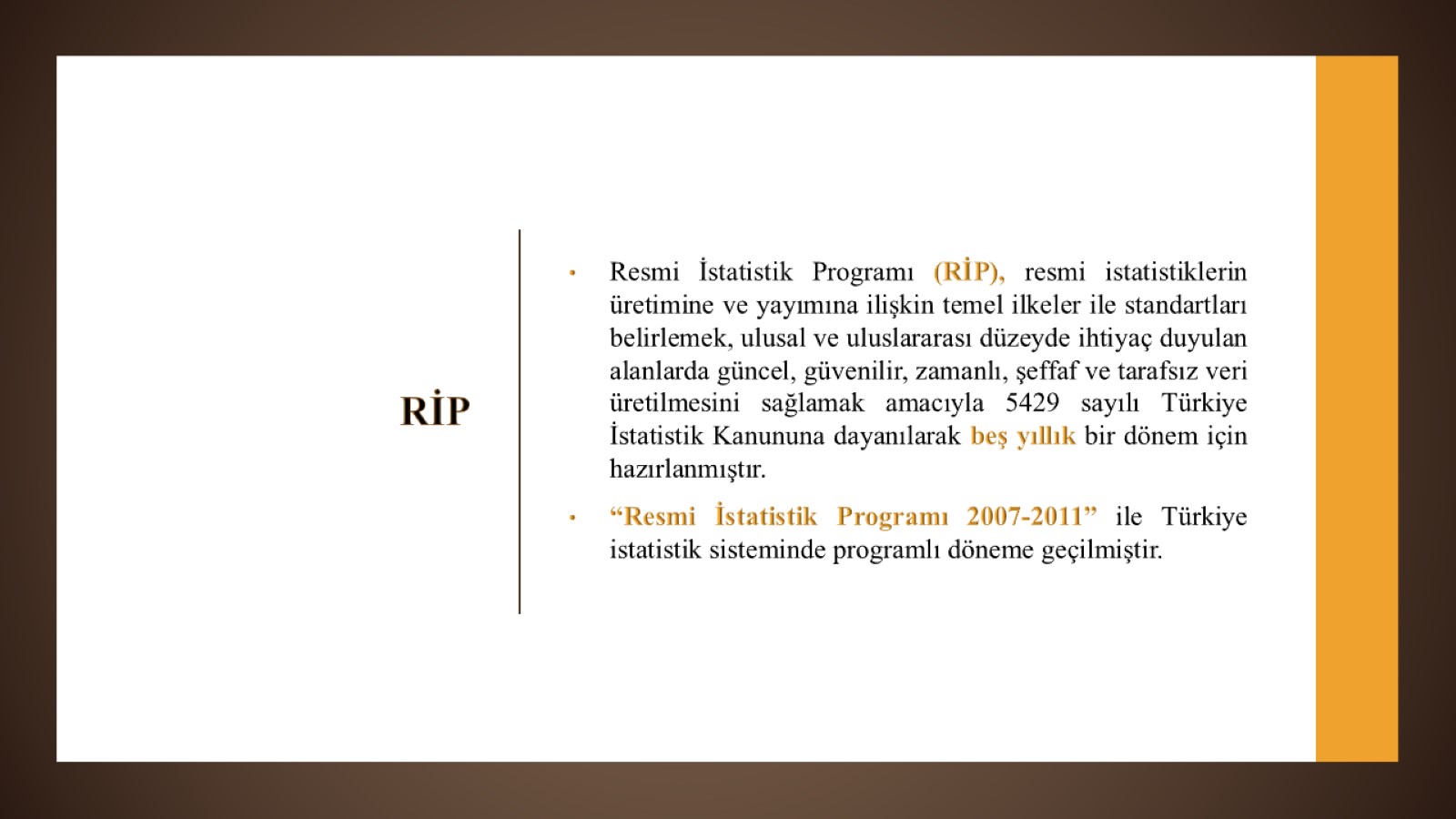 RİP
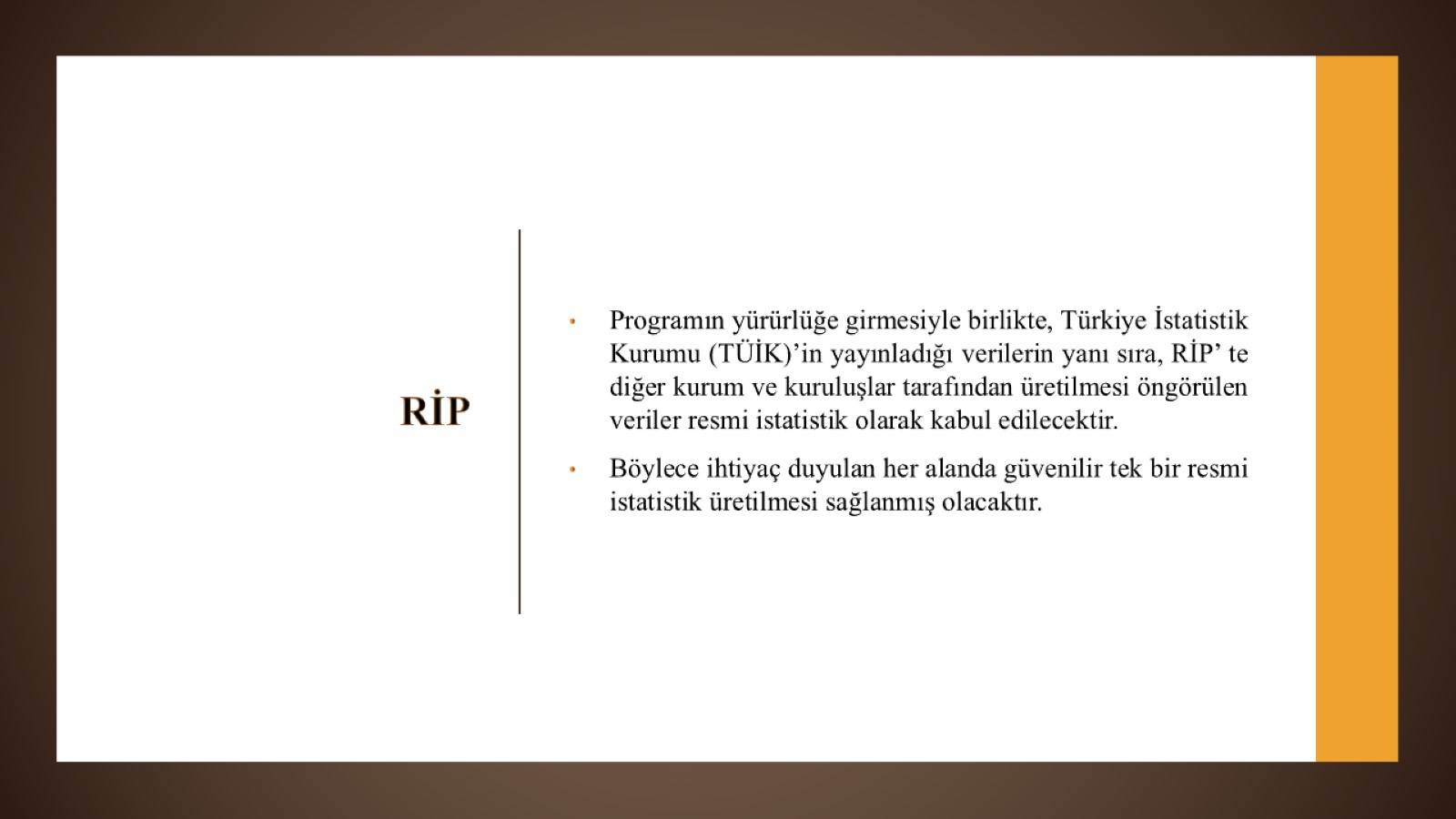 RİP
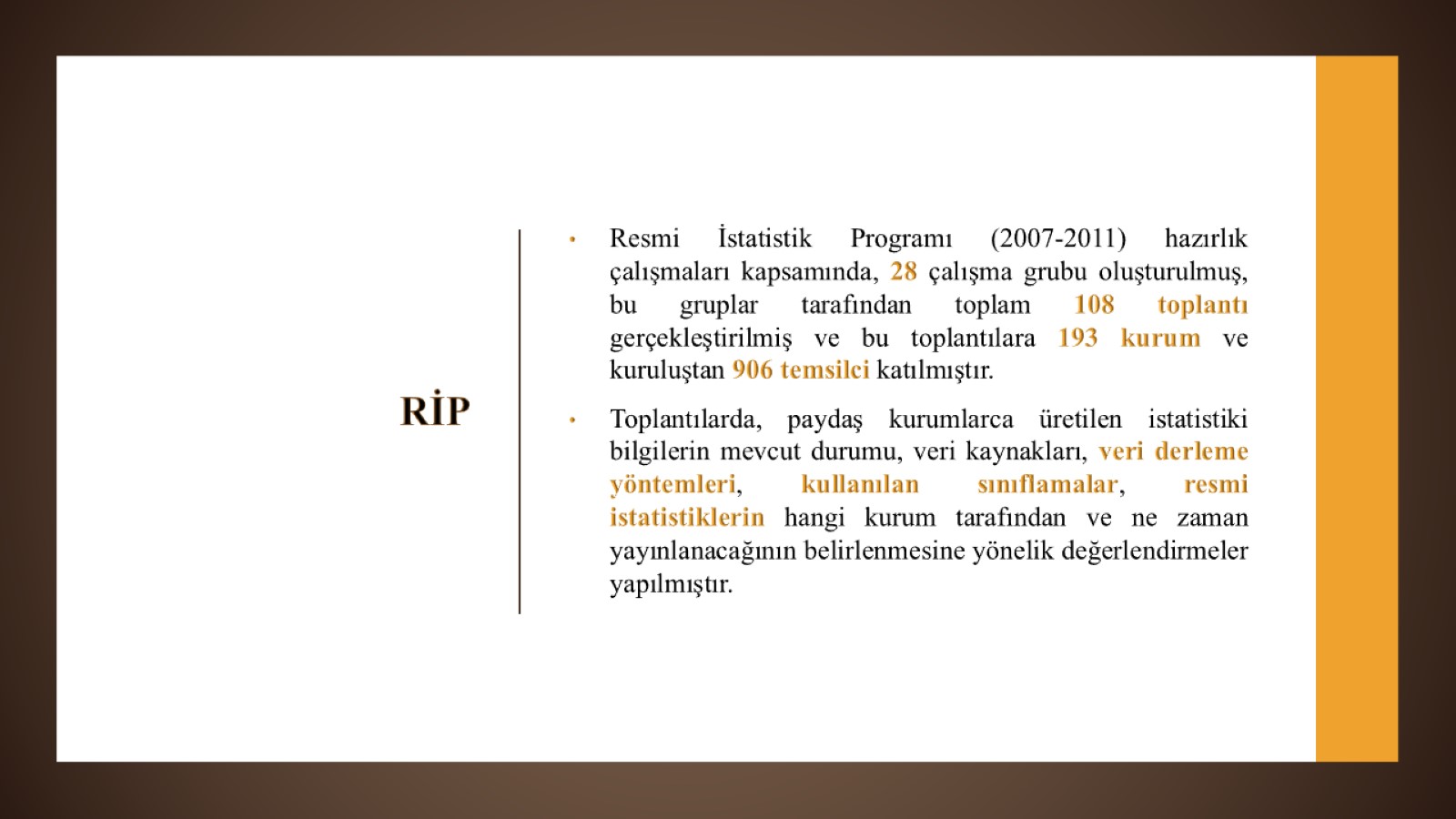 RİP
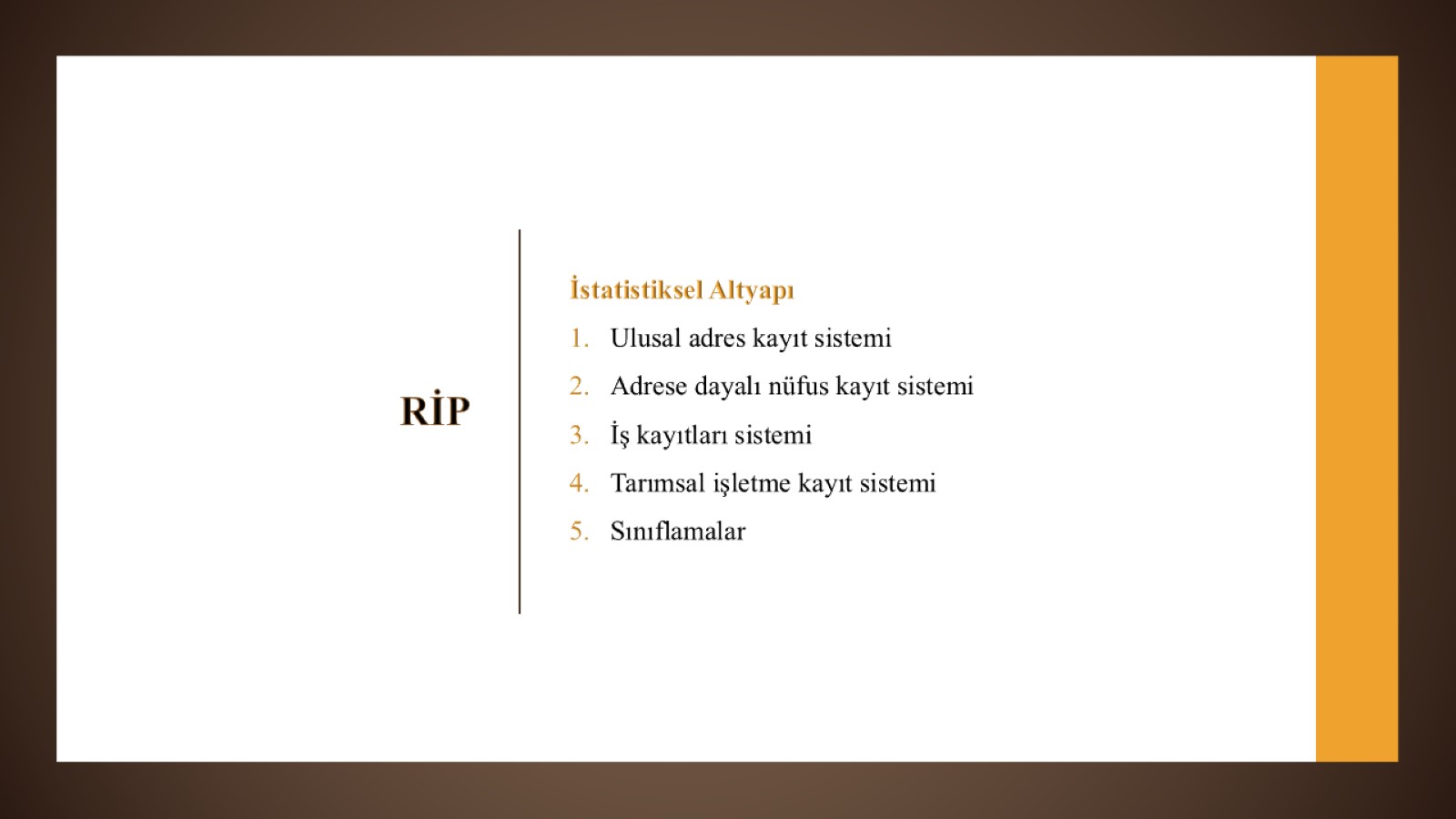 RİP
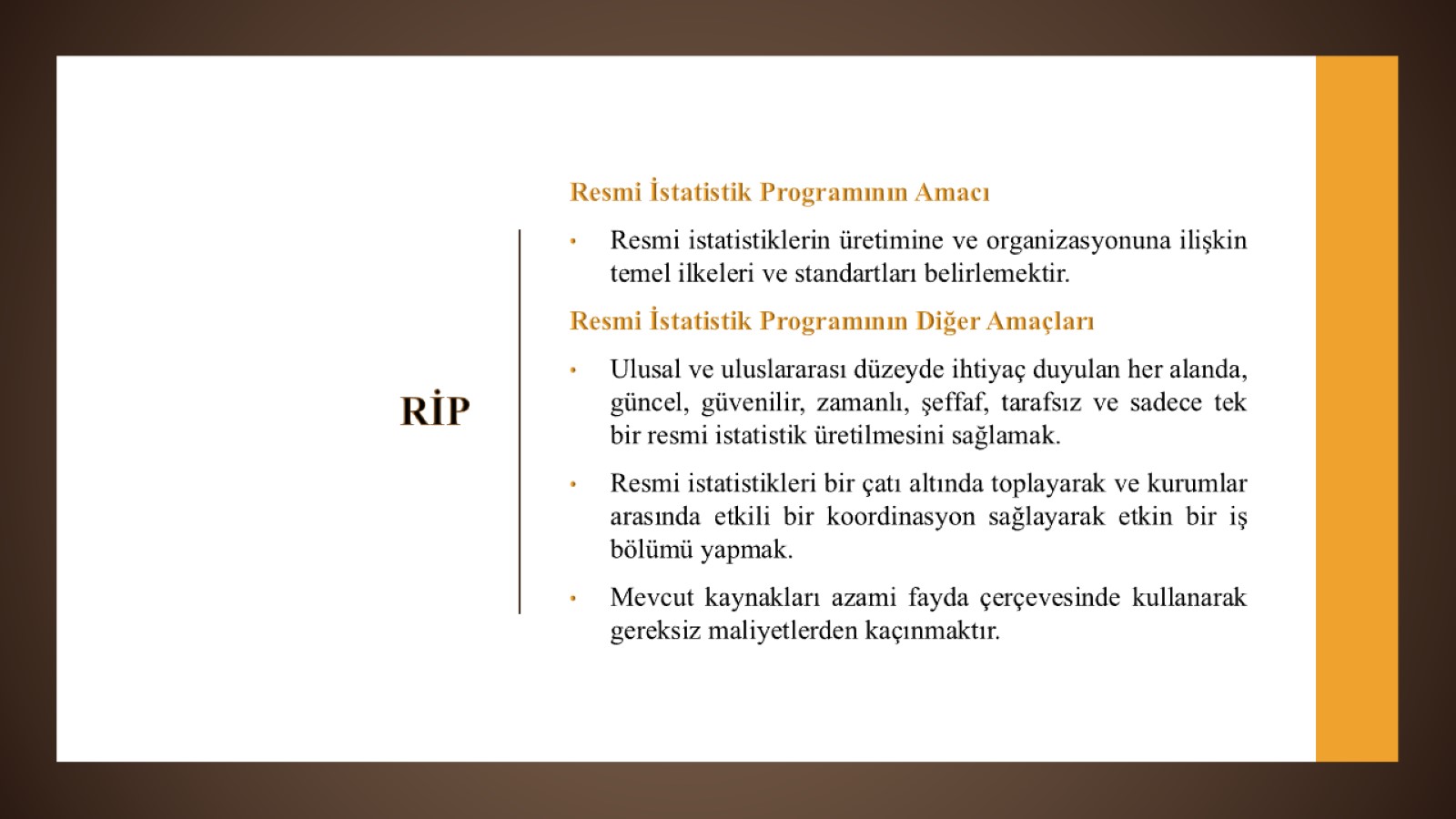 RİP
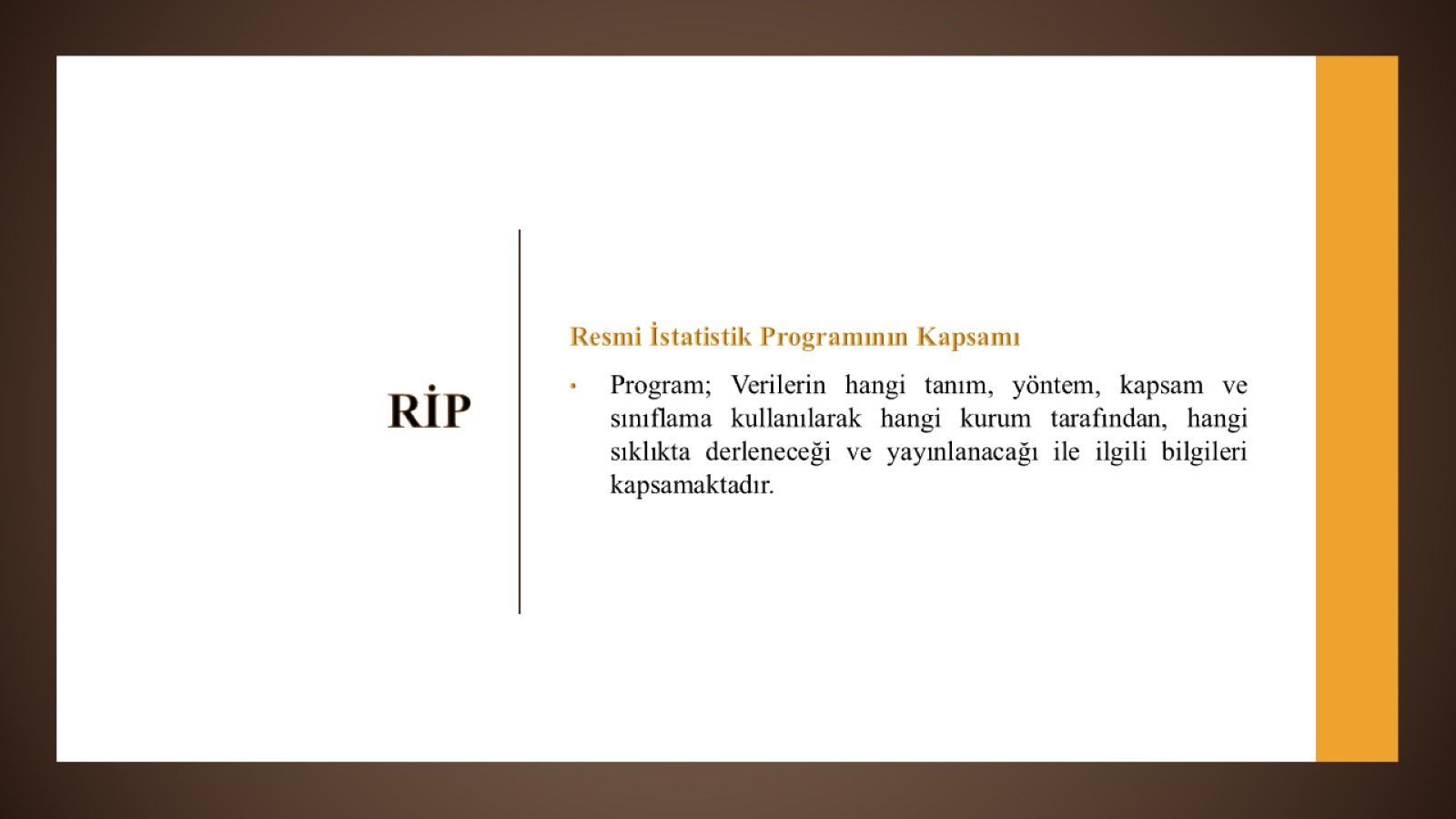 RİP
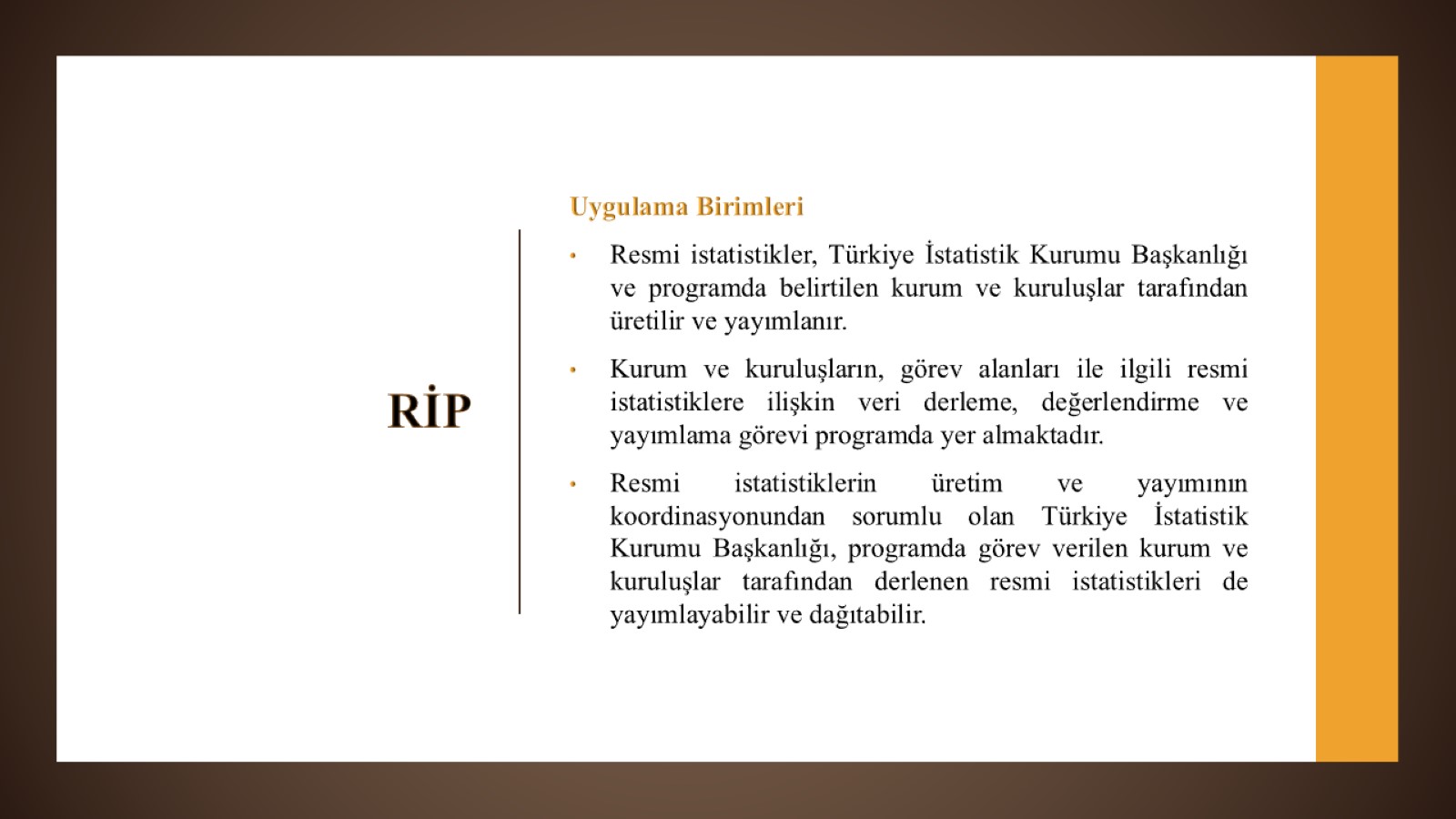 RİP
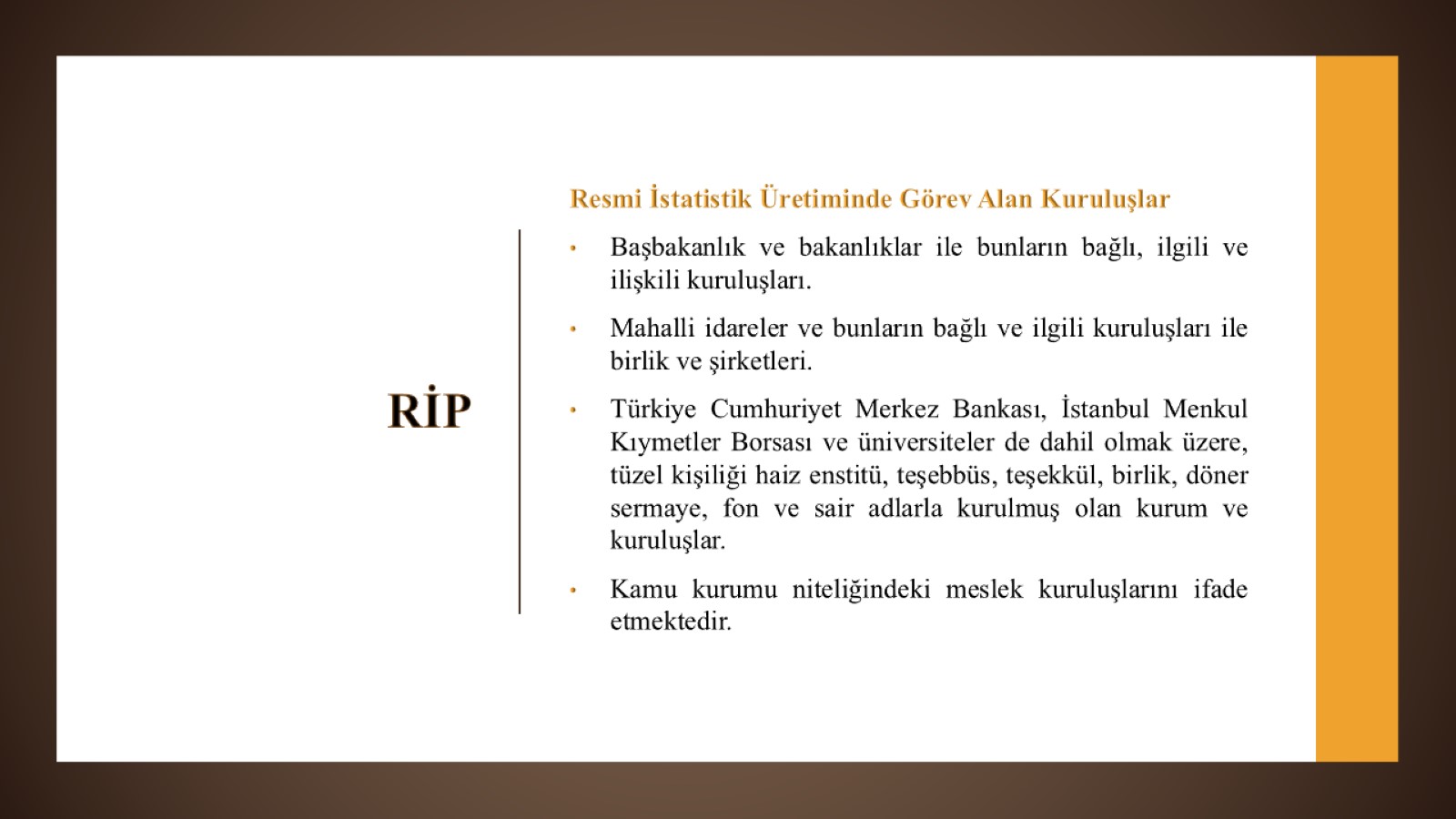 RİP
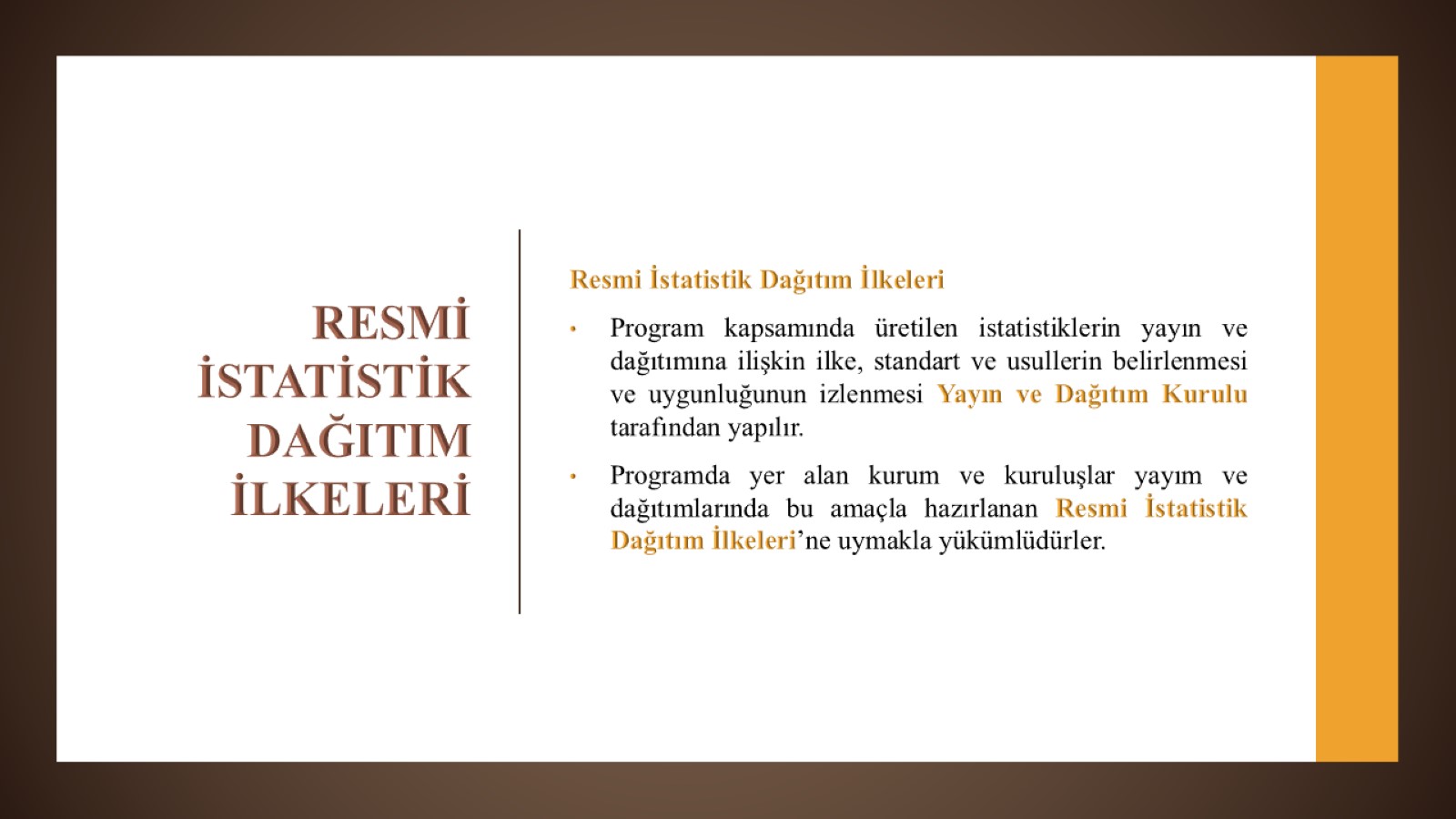 RESMİ İSTATİSTİK DAĞITIM İLKELERİ
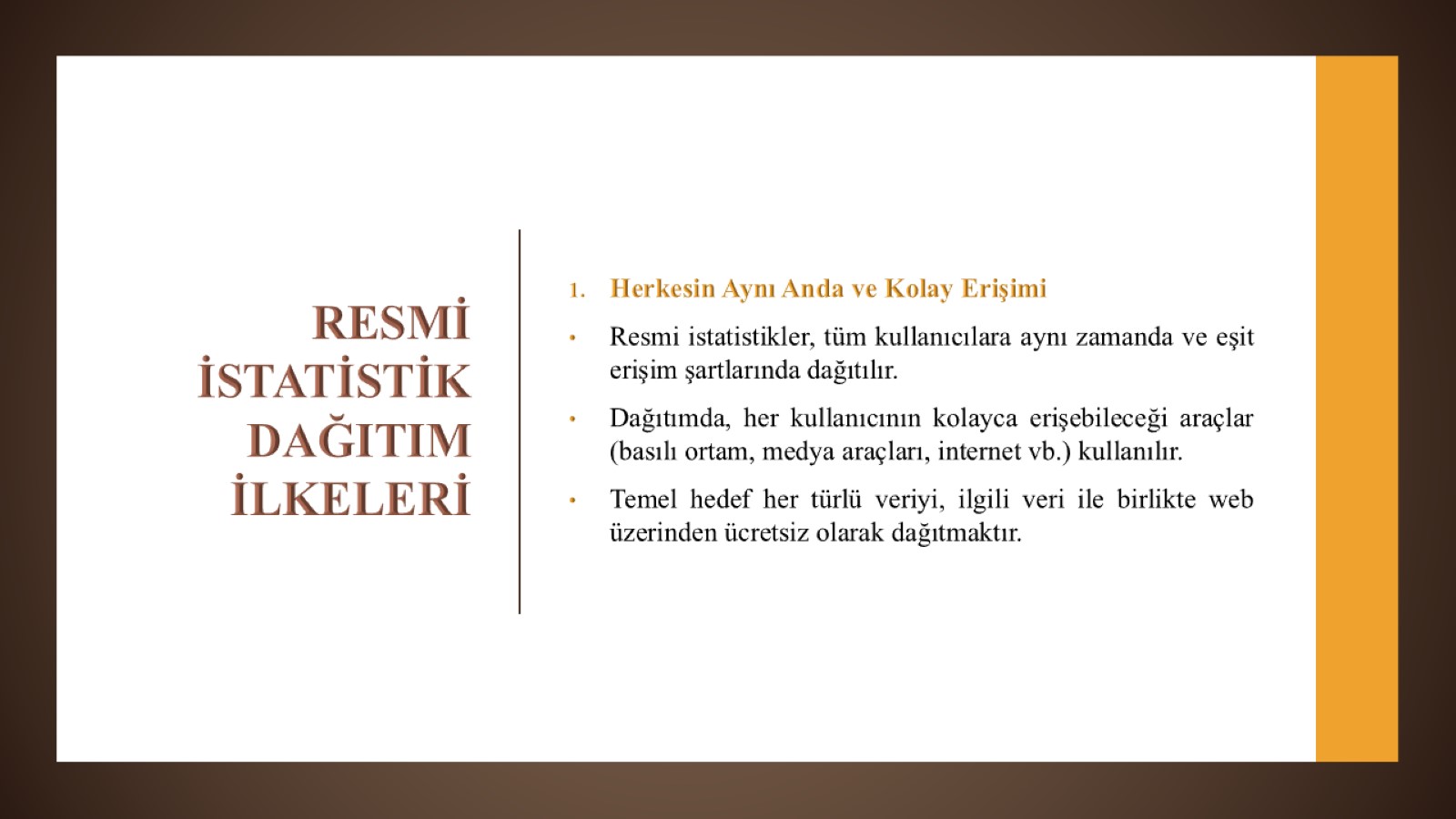 RESMİ İSTATİSTİK DAĞITIM İLKELERİ
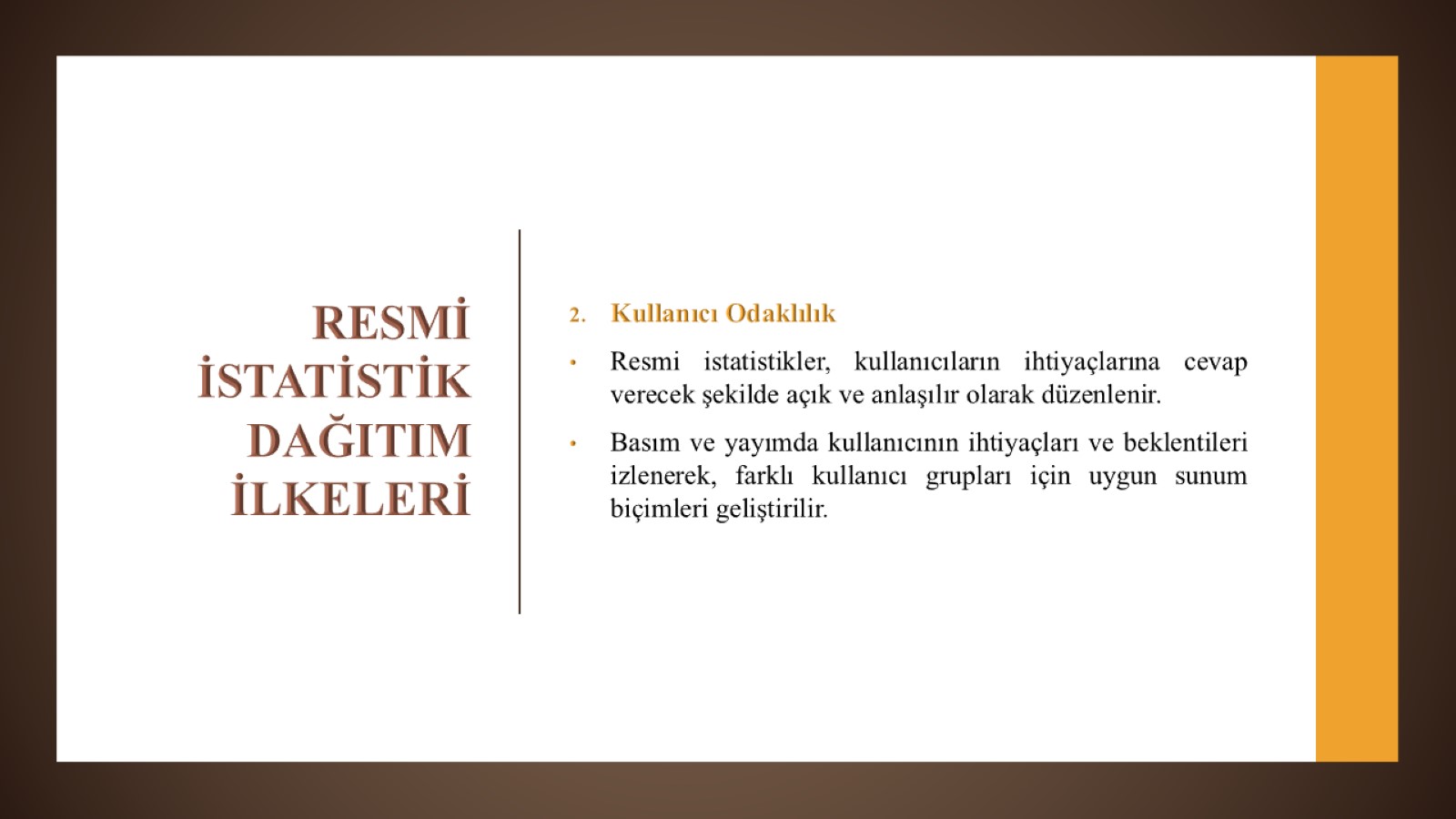 RESMİ İSTATİSTİK DAĞITIM İLKELERİ
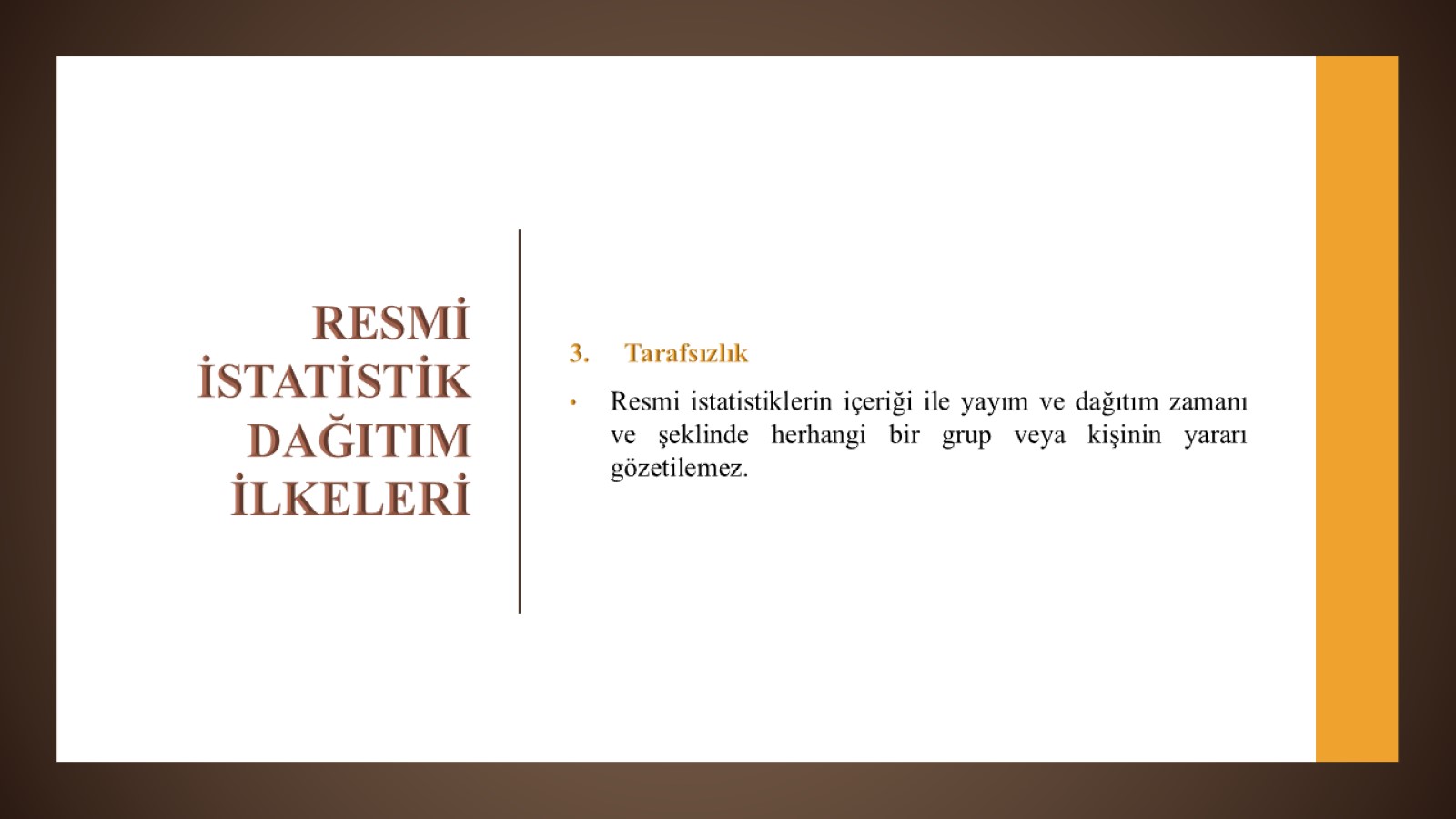 RESMİ İSTATİSTİK DAĞITIM İLKELERİ
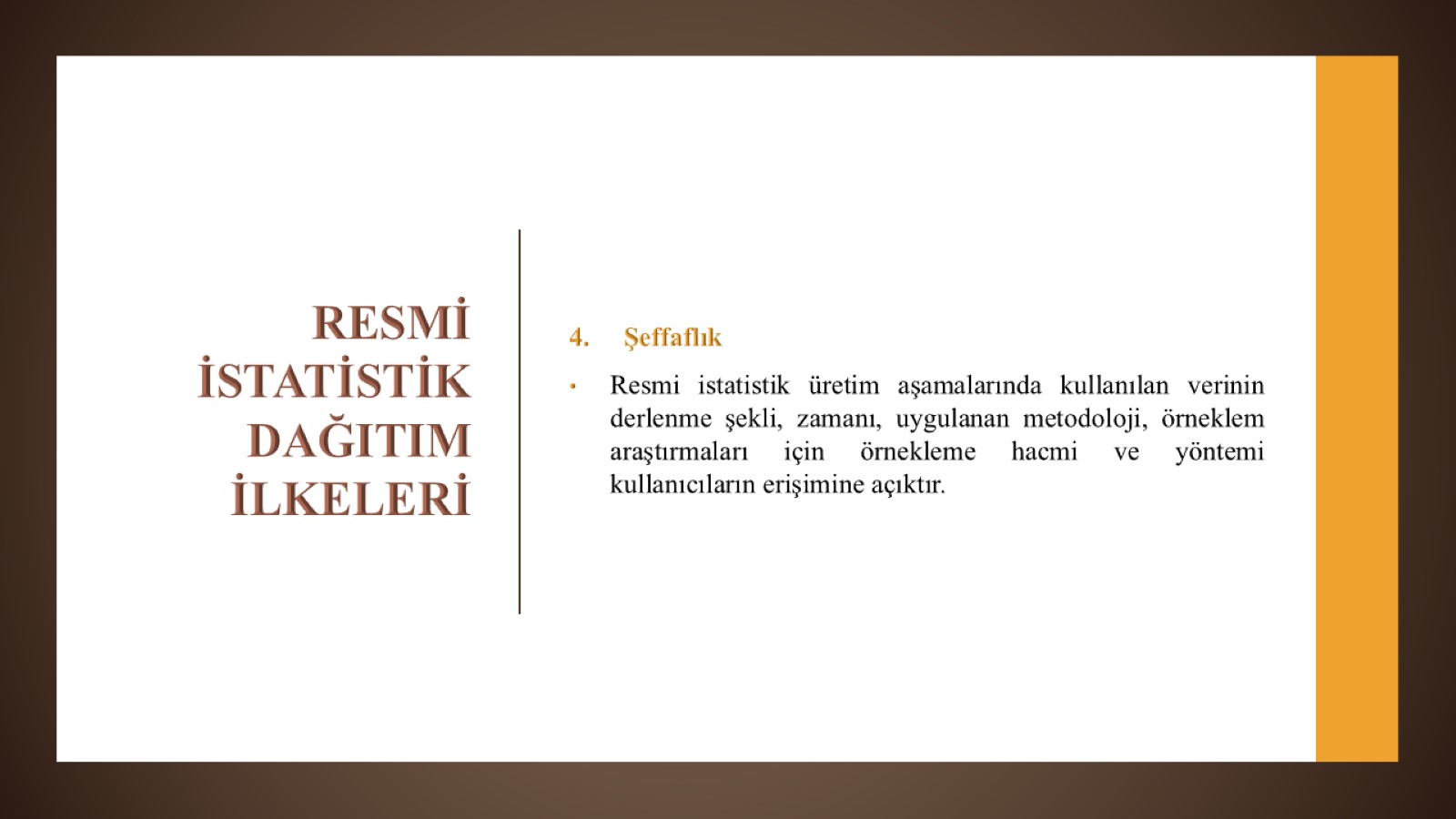 RESMİ İSTATİSTİK DAĞITIM İLKELERİ
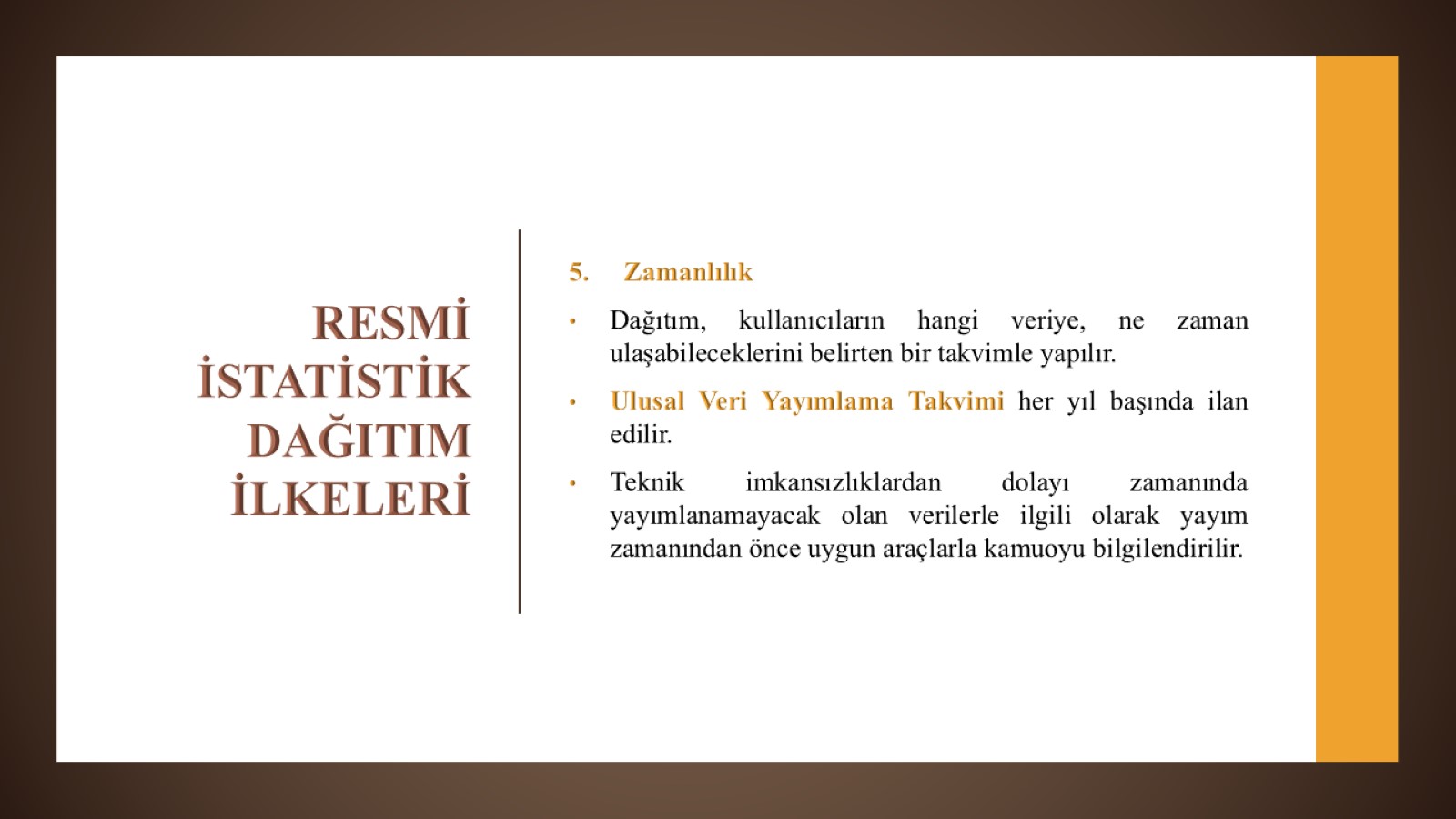 RESMİ İSTATİSTİK DAĞITIM İLKELERİ
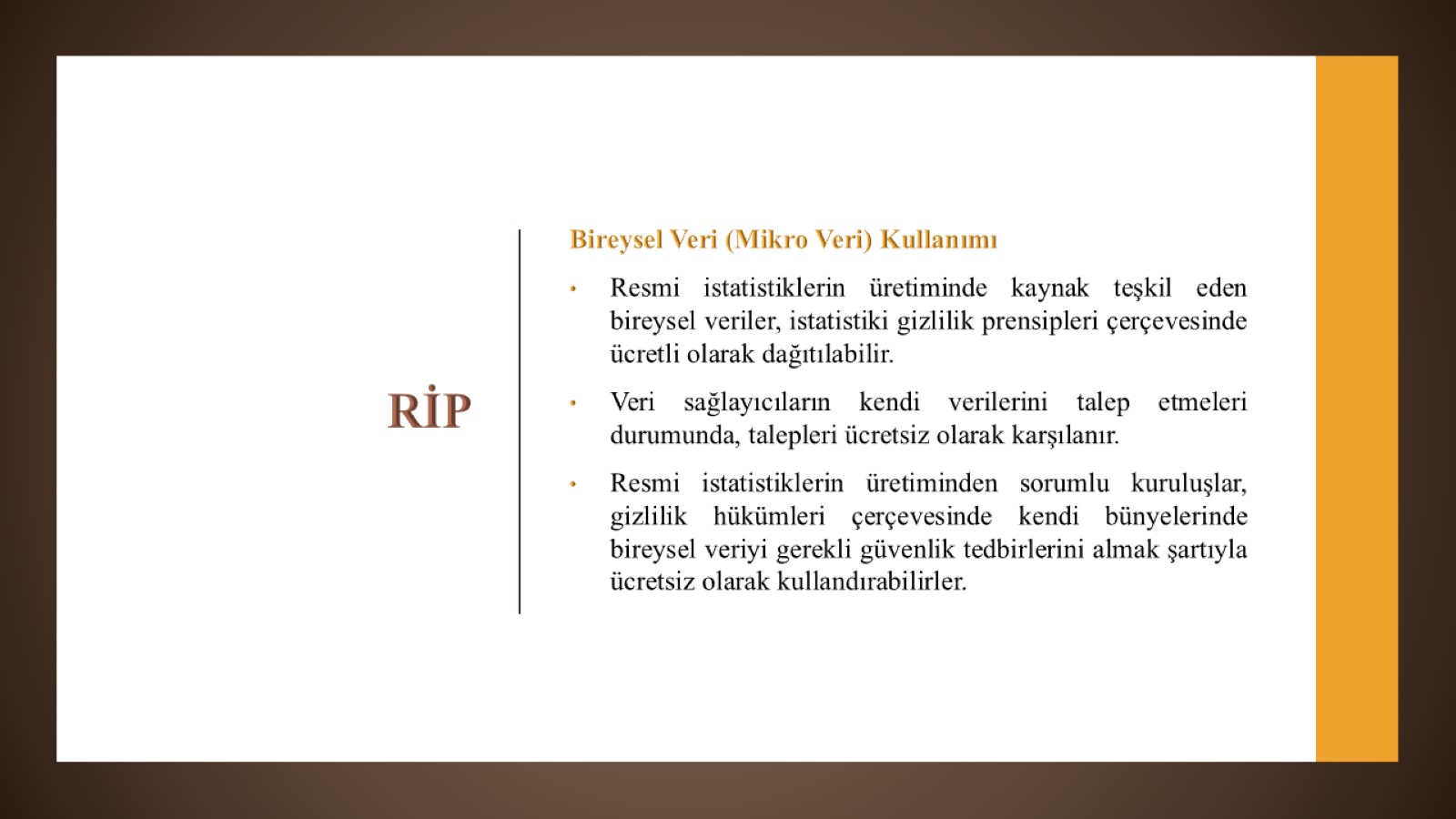 RİP
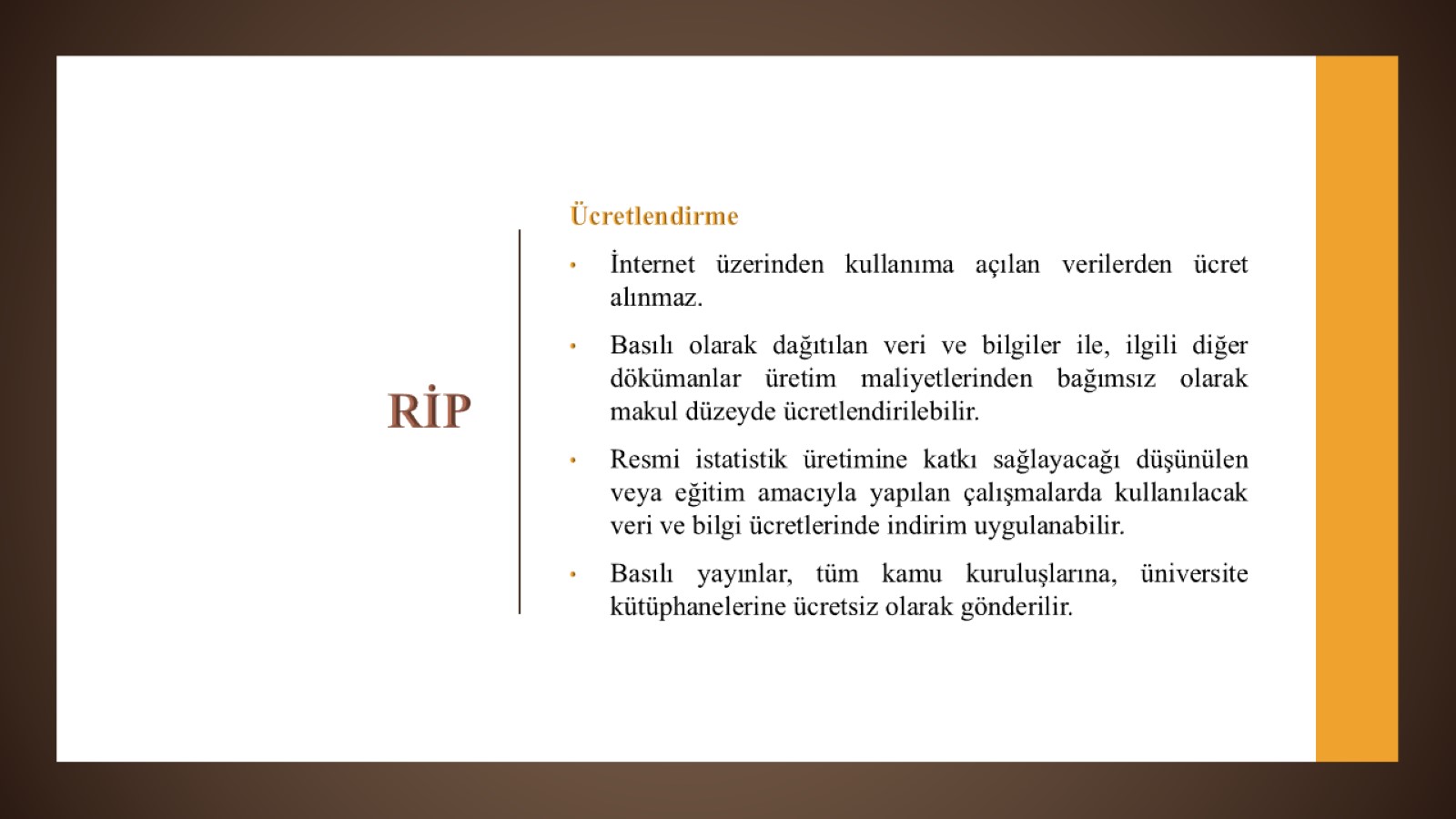 RİP
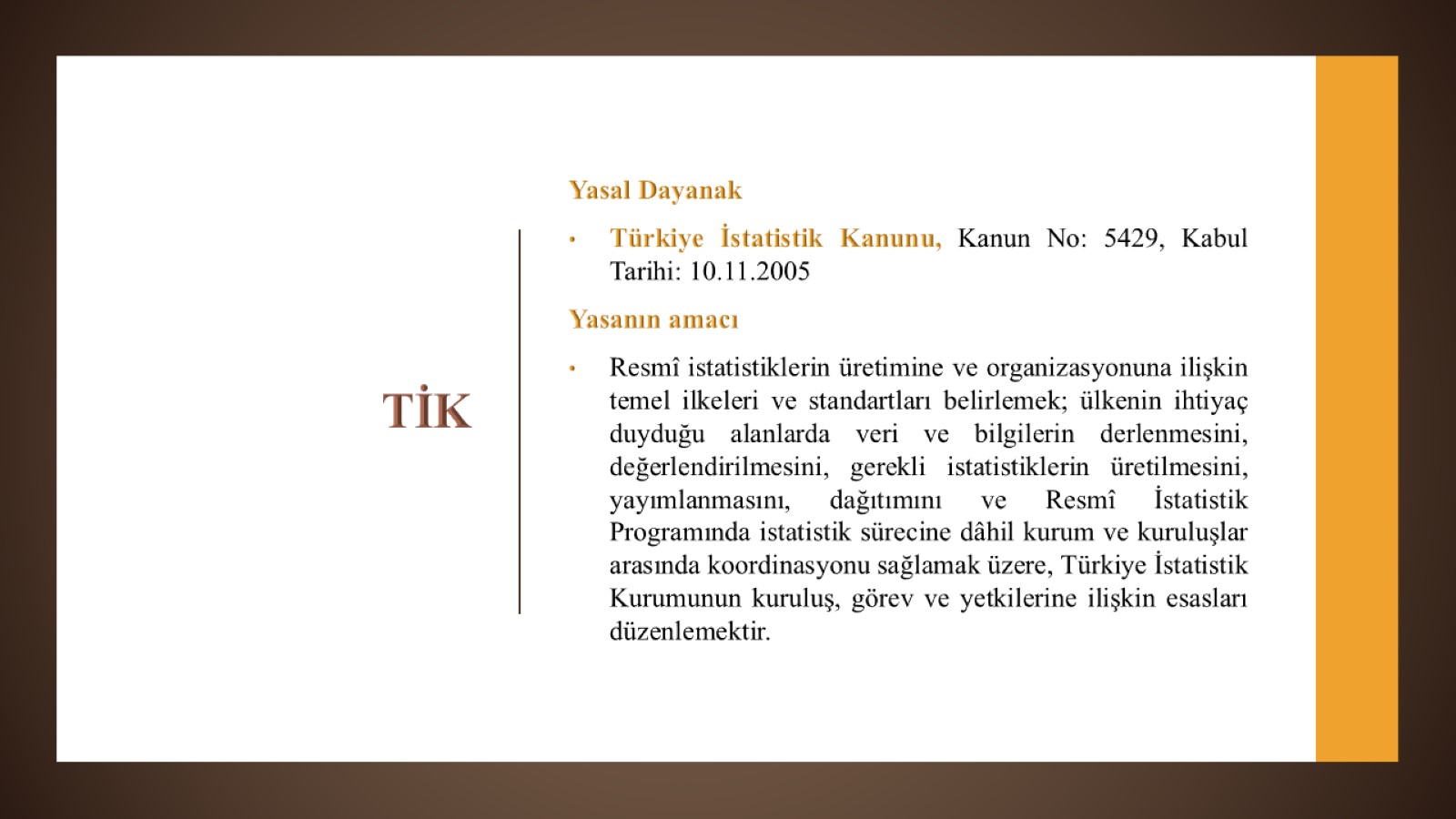 TİK